Городская   научно-практическая конференция учащихся
«В науку шаг за шагом»
Божья коровка,
улети на небо!
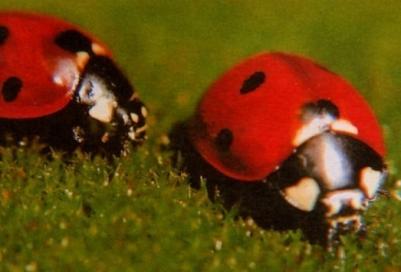 Выполнено ученицей
3  класса
МБОУ «ООШ №13»
Евстифеевой Л
Руководитель-
учитель начальных классов
Матвеева С.Ю.
с. Новосевастопольское, 2013
Внешний вид и строение божьей коровки.
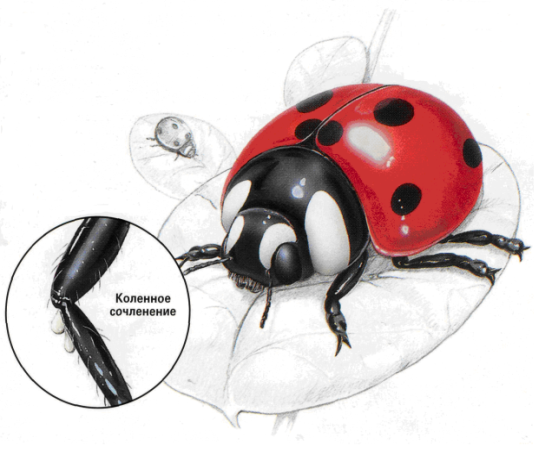 Божья коровка  по латыни семейство жуков называют - кокцинеллиды.
Разнообразие божьих коровок
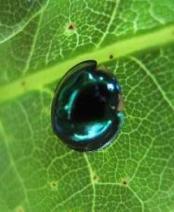 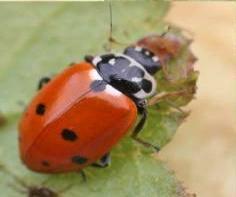 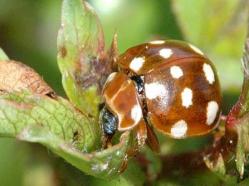 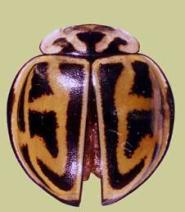 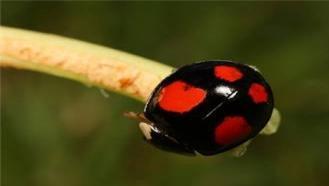 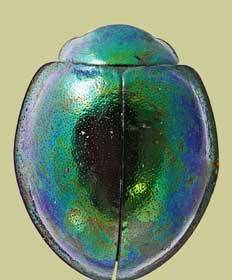 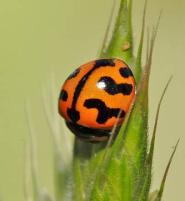 Виды божьей коровки
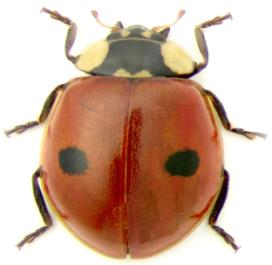 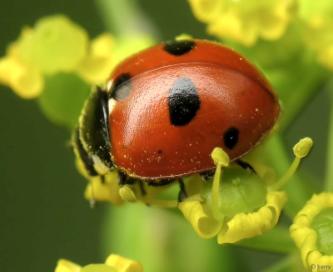 Двуточечная
Пятиточечная
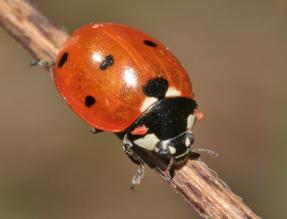 Семитотечная
Виды божьей коровки
Двенадцати-
точечная
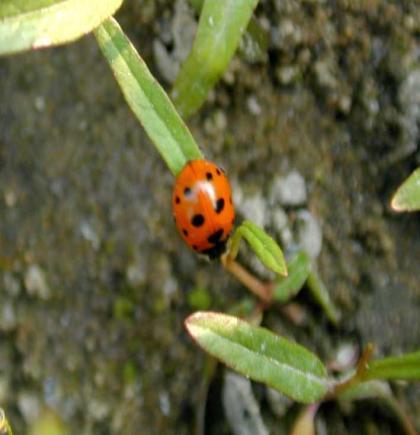 Одиннадцати-точечная
Три стадии развития
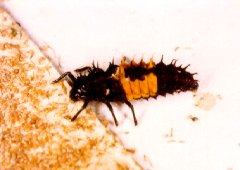 ЯИЧКИ
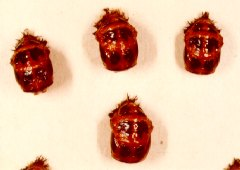 ЖУК
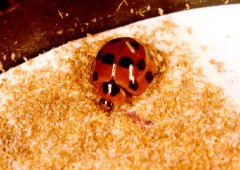 ЛИЧИНКИ
28-точечная картофельная коровка
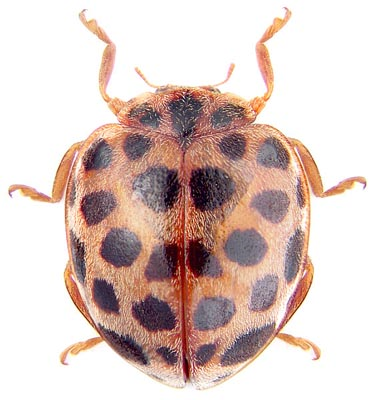 Бесточечная коровка
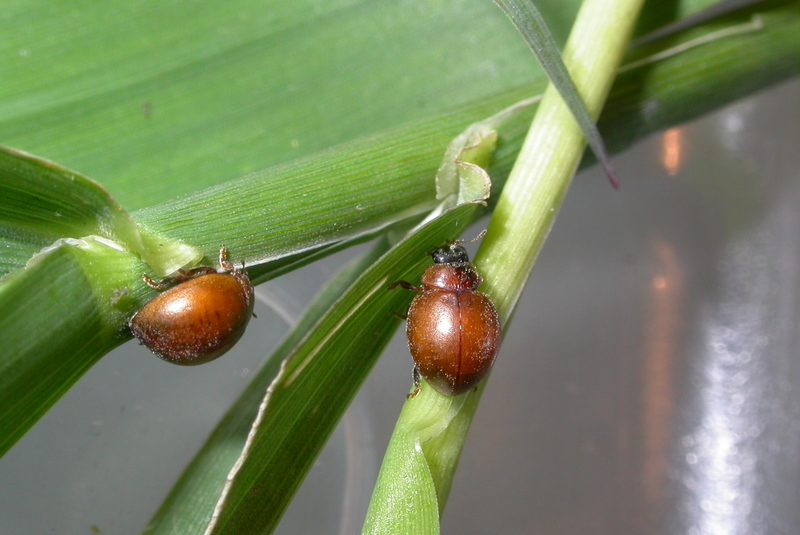 Люцерновая коровка
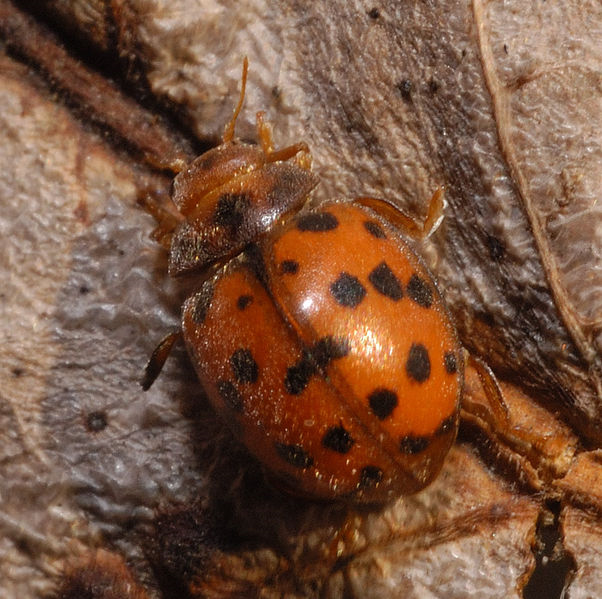 Распространение божьих коровок
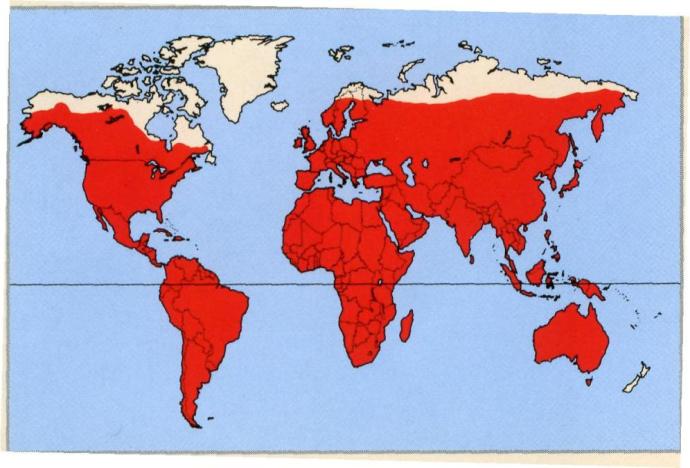 В Германии, Австрии, Швейцарии их называют - жук Святой Девы Марии, В Англии, США, Австралии, Южной Африке - Леди жук. В Аргентине - коровка Святого Антония, В Чехии, Словакии, Украине и Белоруссии - солнышко, в Таджикистане -Краснобородый дедушка
Различные названия
 в разных странах
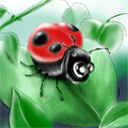 Германия, Австрия, Швейцария - жук Святой  Девы Марии.

Англия, США, Австралия, Южная Африка –Леди жук.

Аргентина - коровка Святого Антония.

   Чехия, Словакия, Украина и Белоруссия – солнышко.

Таджикистан -Краснобородый дедушка.
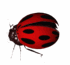 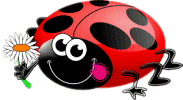